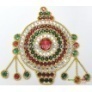 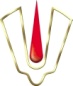 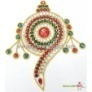 ANNAMACHARYA BHAVANA VAHINI
Presents
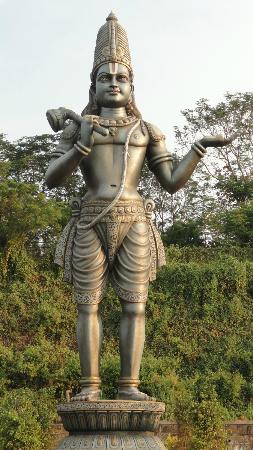 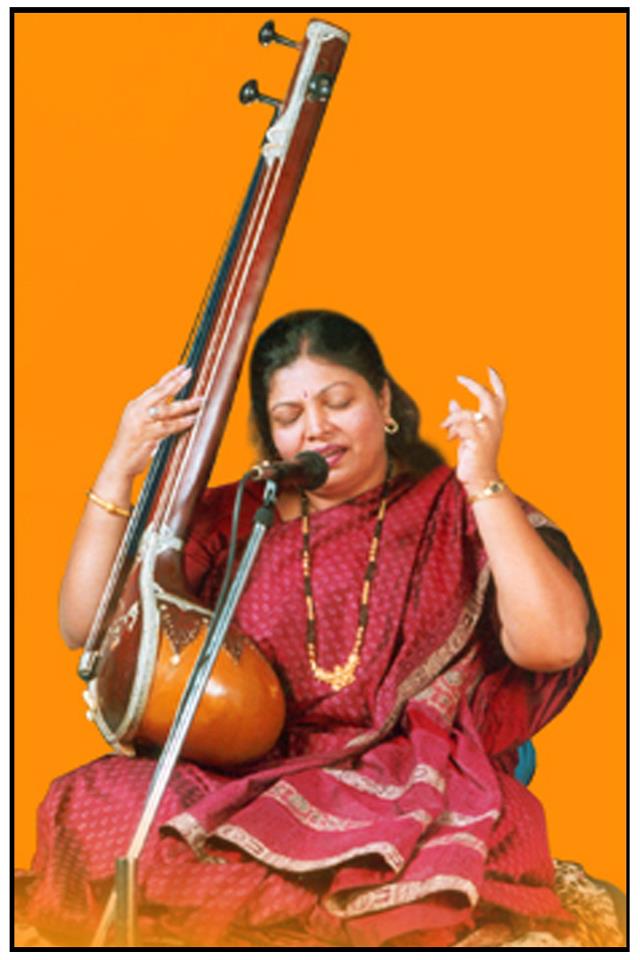 VESAVI VENNELA
A Musical journey to the abode of the Lord..
Annamacharya Keerthanalu 
Summer Workshop 
for Kids and Adults  
by 
Padmasree Dr. Shobha Raju
Dates: August 28th to 30th
Venue: 
Sri Datta Sai Temple
1901 San Ramon Valley Blvd
San Ramon,CA 94538
Timings: 
Fri, Aug 28th    - 6:00 pm to 8:00 pm
Sat, Aug 29th   - 6:00 pm to 8:00 pm
Sun, Aug 30th  - 10:00 am to 12:00 pm
Contacts: 
Valli Mocherla   925 353 6464 
Shobha Moola   925 357 0008
Email:srinandaka2015@gmail.com